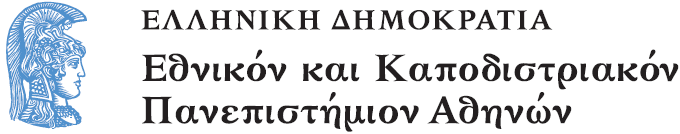 Το Εικονογραφημένο Βιβλίο στην Προσχολική Εκπαίδευση
Ενότητα 4.4: Αρχιτεκτονική και Εικονογραφημένο Βιβλίο

Αγγελική Γιαννικοπούλου
Τμήμα Εκπαίδευσης και Αγωγής στην Προσχολική Ηλικία (ΤΕΑΠΗ)
Διδακτική Πρακτική
Διδακτική πρακτική:
Εμμανουέλα  Βεϊνόγλου,
Βεατρίκη Βεντουράκη.
Θέμα: Σπίτια χωρίς πόρτες.
Βιβλίο: Zelinsky, Paul O. Ραπουνζέλ / Πολ. Ο. Ζελίνσκυ · μετάφραση Ρένα Ρώσση - Ζαΐρη · εικονογράφηση Πολ. Ο. Ζελίνσκυ. - 1η έκδ. - Αθήνα: Μίνωας, 2006.
[1]
Ανάγνωση του βιβλίου
Διαβάσαμε το παραμύθι της Ραπουνζέλ και παρατηρήσαμε ότι στο βιβλίο υπάρχει ένας πύργος χωρίς πόρτα.
Εικαστική δραστηριότητα
Τα παιδιά αναλαμβάνουν να βρουν τρόπους απόδρασης από το κάστρο. Εικονογραφούν τις προτάσεις τους χρησιμοποιώντας ως πύργο το εσωτερικό του ρολού υγείας.
Τα έργα των παιδιών (1/2)
«Με φτερά πεταλούδας»
«Με ανεμοστρόβιλο»
Τα έργα των παιδιών (2/2)
«Με χαρταετό»
Εικαστική δραστηριότητα (1/3)
Αργότερα τα παιδιά δίπλωσαν στα τρία ένα χαρτί, ώστε να δημιουργήσουν μια πόρτα για τη Ραπουνζέλ.
Εικαστική δραστηριότητα (2/3)
Στη συνέχεια στόλισαν την πόρτα…
Εικαστική δραστηριότητα (3/3)
… και ζωγράφισαν πίσω από αυτήν την όμορφη Ραπουνζέλ.
Σχεδιασμός επιτραπέζιου παιχνιδιού (1/4)
Τα παιδιά ασχολήθηκαν λίγο περισσότερο με τις πόρτες. 
Σχεδιάσαμε ένα επιτραπέζιο παιχνίδι με πιόνια του τύπου Αφετηρία-Τέρμα. Στο ενδιάμεσο υπήρχαν 10 θέσεις.
Σχεδιασμός επιτραπέζιου παιχνιδιού (2/4)
Κάθε παιδί έφτιαχνε μια πόρτα από χρωματιστό χαρτόνι για να την τοποθετήσει σε κάθε μία από τις 10 θέσεις. Η πόρτα γινόταν με ένα κομμάτι χαρτί που διπλωνόταν στα δύο.
Σχεδιασμός επιτραπέζιου παιχνιδιού (3/4)
Πίσω από την πόρτα έφτιαχνε κάτι που θα διευκόλυνε ή θα εμπόδιζε την απόδραση της Ραπουνζέλ (π.χ. μια σκάλα ή μια καταπακτή αντίστοιχα).
Σχεδιασμός επιτραπέζιου παιχνιδιού (4/4)
Το παιχνίδι παιζόταν με πιόνια και ζάρια. Αν το πιόνι έπεφτε πάνω σε εμπόδιο, το παιδί που έριξε το ζάρι έχανε ένα γύρο. Αν τύχαινε σε βοήθεια, ξανάριχνε το ζάρι και προχωρούσε. Νικητής ήταν αυτός που θα έφτανε πρώτα στο τέρμα.
Χρηματοδότηση
Το παρόν εκπαιδευτικό υλικό έχει αναπτυχθεί στο πλαίσιο του εκπαιδευτικού έργου του διδάσκοντα.
Το έργο «Ανοικτά Ακαδημαϊκά Μαθήματα στο Πανεπιστήμιο Αθηνών» έχει χρηματοδοτήσει μόνο την αναδιαμόρφωση του εκπαιδευτικού υλικού. 
Το έργο υλοποιείται στο πλαίσιο του Επιχειρησιακού Προγράμματος «Εκπαίδευση και Δια Βίου Μάθηση» και συγχρηματοδοτείται από την Ευρωπαϊκή Ένωση (Ευρωπαϊκό Κοινωνικό Ταμείο) και από εθνικούς πόρους.
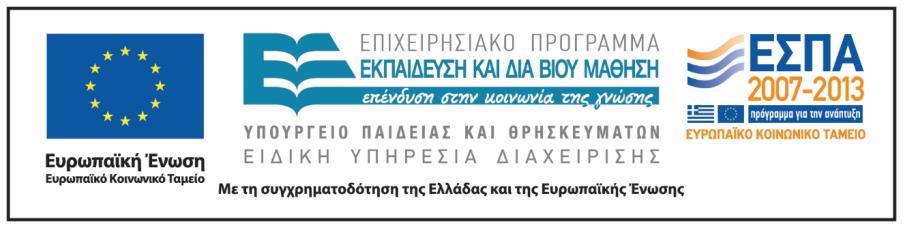 Σημειώματα
Σημείωμα Ιστορικού Εκδόσεων Έργου
Το παρόν έργο αποτελεί την έκδοση 1.0.
Σημείωμα Αναφοράς
Copyright Εθνικόν και Καποδιστριακόν Πανεπιστήμιον Αθηνών, Αγγελική Γιαννικοπούλου 2015. Εμμανουέλα  Βεϊνόγλου, Βεατρίκη Βεντουράκη, Αγγελική Γιαννικοπούλου. «Το Εικονογραφημένο Βιβλίο στην Προσχολική Εκπαίδευση. Αρχιτεκτονική και Εικονογραφημένο Βιβλίο. Ραπουνζέλ». Έκδοση: 1.0. Αθήνα 2015. Διαθέσιμο από τη δικτυακή διεύθυνση: http://opencourses.uoa.gr/courses/ECD5/.
Σημείωμα Αδειοδότησης
Το παρόν υλικό διατίθεται με τους όρους της άδειας χρήσης Creative Commons Αναφορά, Μη Εμπορική Χρήση Παρόμοια Διανομή 4.0 [1] ή μεταγενέστερη, Διεθνής Έκδοση. Εξαιρούνται τα αυτοτελή έργα τρίτων π.χ. φωτογραφίες, διαγράμματα κ.λπ.,  τα οποία εμπεριέχονται σε αυτό και τα οποία αναφέρονται μαζί με τους όρους χρήσης τους στο «Σημείωμα Χρήσης Έργων Τρίτων».
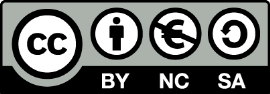 [1] http://creativecommons.org/licenses/by-nc-sa/4.0/ 

Ως Μη Εμπορική ορίζεται η χρήση:
που δεν περιλαμβάνει άμεσο ή έμμεσο οικονομικό όφελος από τη χρήση του έργου, για τον διανομέα του έργου και αδειοδόχο.
που δεν περιλαμβάνει οικονομική συναλλαγή ως προϋπόθεση για τη χρήση ή πρόσβαση στο έργο.
που δεν προσπορίζει στον διανομέα του έργου και αδειοδόχο έμμεσο οικονομικό όφελος (π.χ. διαφημίσεις) από την προβολή του έργου σε διαδικτυακό τόπο.

Ο δικαιούχος μπορεί να παρέχει στον αδειοδόχο ξεχωριστή άδεια να χρησιμοποιεί το έργο για εμπορική χρήση, εφόσον αυτό του ζητηθεί.
Διατήρηση Σημειωμάτων
Οποιαδήποτε αναπαραγωγή ή διασκευή του υλικού θα πρέπει να συμπεριλαμβάνει:
το Σημείωμα Αναφοράς,
το Σημείωμα Αδειοδότησης,
τη δήλωση Διατήρησης Σημειωμάτων,
το Σημείωμα Χρήσης Έργων Τρίτων (εφόσον υπάρχει),
μαζί με τους συνοδευτικούς υπερσυνδέσμους.
Σημείωμα Χρήσης Έργων Τρίτων
Το Έργο αυτό κάνει χρήση των ακόλουθων έργων:
Εικόνα 1: Εξώφυλλο του βιβλίου «Ραπουνζέλ» / Πολ. Ο. Ζελίνσκυ · μετάφραση Ρένα Ρώσση - Ζαΐρη · εικονογράφηση Πολ. Ο. Ζελίνσκυ. - 1η έκδ. - Αθήνα: Μίνωας, 2006. Biblionet.